RATIONAL NUMBERS
DAY 4
DAY 4
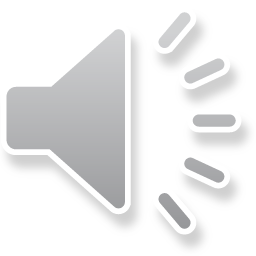 REPRESENTATION OF RATIONAL NUMBERS ON A NUMBER LINE:-
LET US REPRESENT THESE RATIONAL NUMBERS.
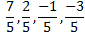 REPRESENTATION
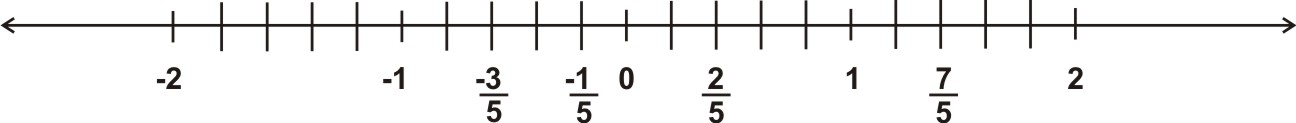 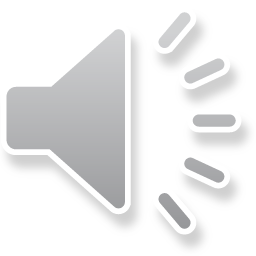 METHOD
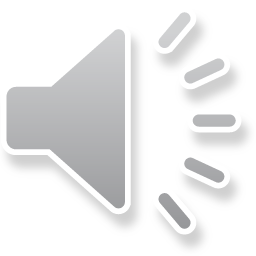 HOW TO PLOT RATIONAL NUMBERS WHEN NUMERATOR IS SMALLER THAN THE DENOMINATOR?
WATCH THIS VIDEO
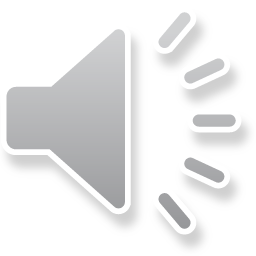 HOW TO PLOT RATIONAL NUMBERS WHEN NUMERATOR IS GREATER THAN THE DENOMINATOR?
WATCH THIS VIDEO
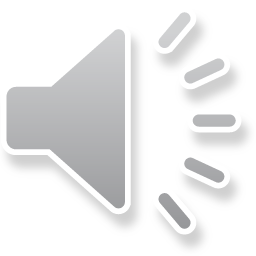 NOTE:
Choose the length between two consecutive integers to be a multiple of the denominator. Then it will be easy to divide into number of parts equal to the denominator.
    For example to plot 1/5 mark the points 1and -1 at a gap of    
    2.5cm or 5 cm from 0.
    For example to plot 1/4 mark the points 1and -1 at a gap        
    of 2cm or 4cm 
    from 0.
    For example to plot 1/3 mark the points 1and -1 at a gap 
    of 1.5cm or 3 cm from 0.

  Use scale and pencil for plotting the rational numbers.
  
  Mark the equal parts by proper measurement.
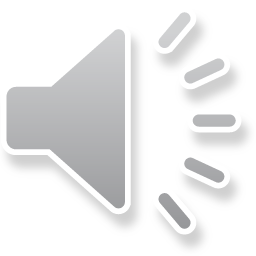 WORKSHEET-5
No need to do questions that are discussed in the PPT.

Do Q1 in the book.

Do Q2 and Q3 in the HW notebook.
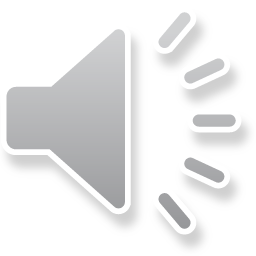